F2pyでCANS+を動かす
千葉大学大学院　M1　沢村　侑樹
自己紹介
所属
千葉大学大学院　宇宙物理学研究室　
学年
M1
趣味
麻雀、ギター、筋トレ

研究テーマ
ニューラルネットワーク（:NN）によるCANS+の高速化
今回のテーマ
F2py によるCANS+の実行
今後
現在のCANS+
変数変換
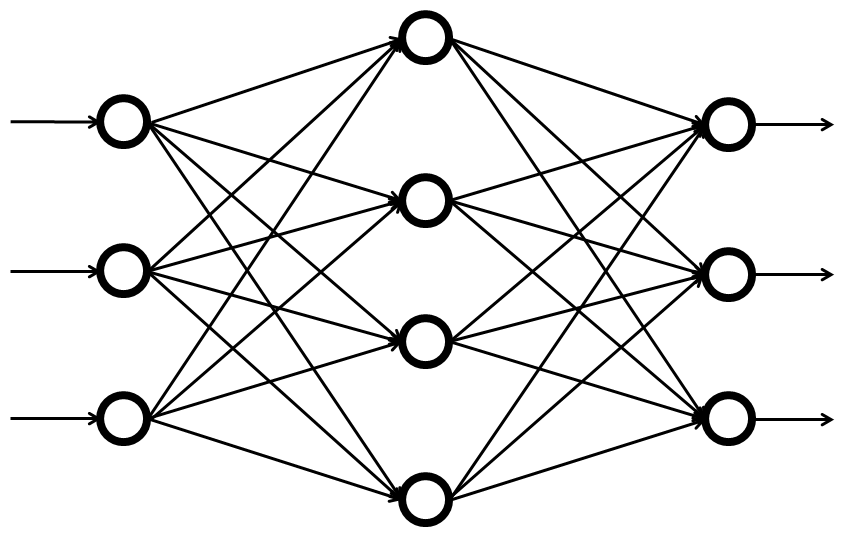 MP５法
変数変換
HLLD法
代替のイメージ
研究に関して ーネットワークの構造ー
中間層：3層から5層
（できるだけ小さく）
出力層
正解値
入力層
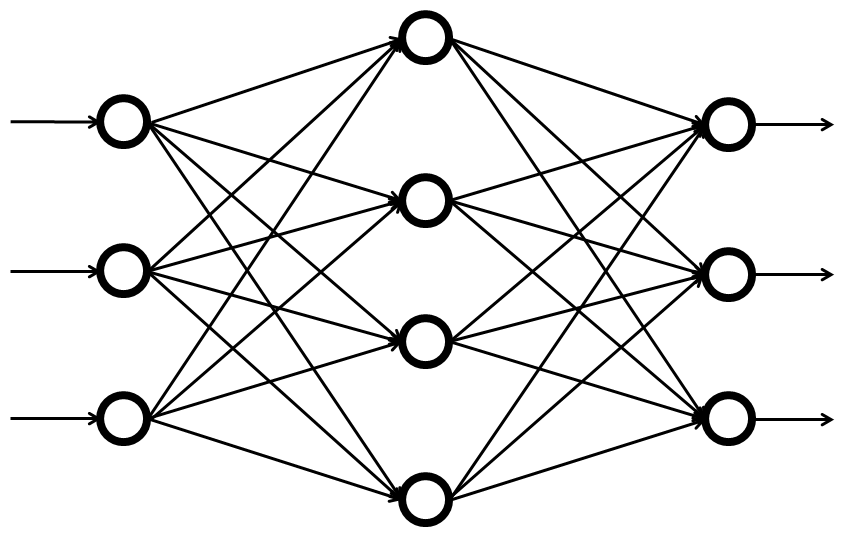 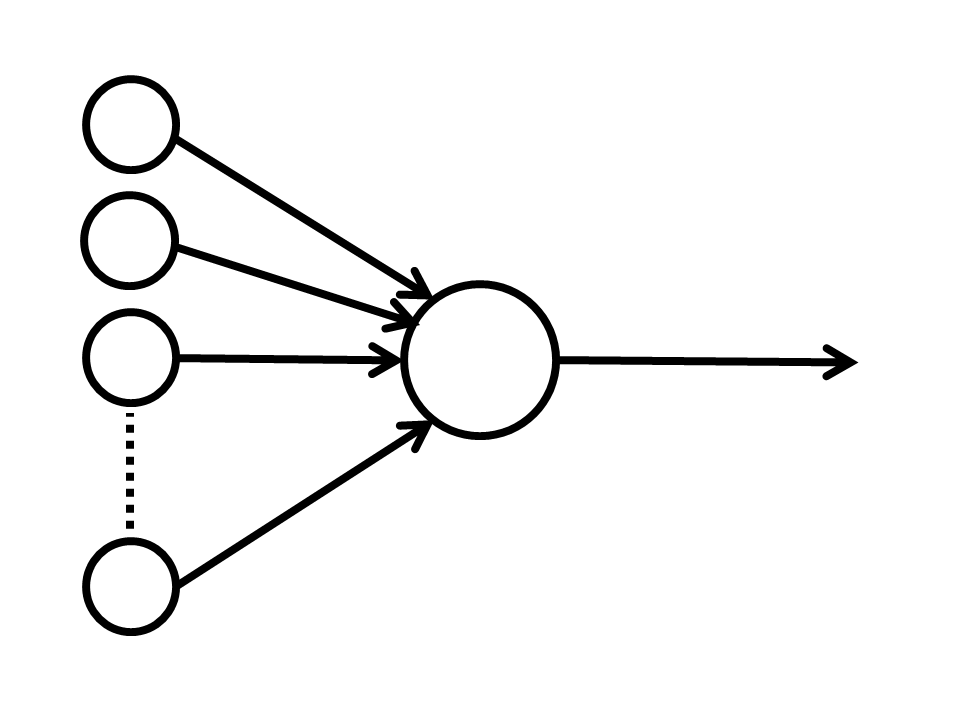 要素が７つ
７×６を一次元配列化
F2py とは
・python のライブラリ
・fortran ソースをコンパイルしてpython で使える様にモジュール化
・Numpyの一部であり、現在も開発されている
メリット
・出力データを解析する際、fortran コード実行→pythonで解析 で　　はなく、pythonコードを直接実行することでシミュレーションと同時に解析可能
・現在、CANS+で用いている独自のバイナリ形式でなく、互換性のあるバイナリ形式でデータを出力できる（HDF等）
最終的には…
CANS+を動かしながら、NNを学習させたい！
F2py を使う前後での比較
before
after
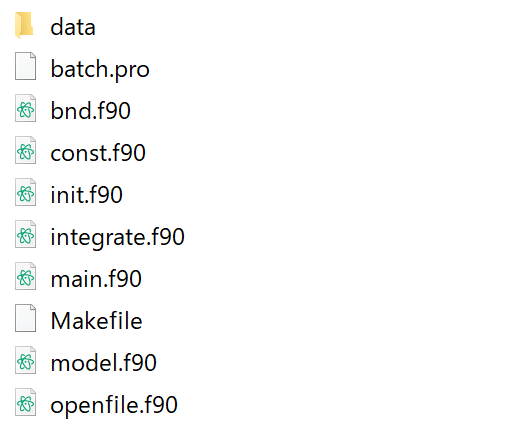 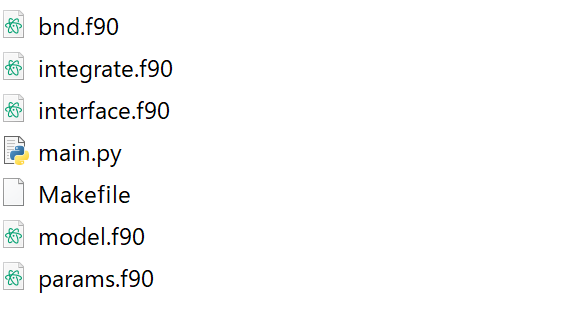 モジュール
←実行
衝撃波管問題
今後
・並列計算させても図を書けるようにコードを修正

・シミュレーション結果をNNに渡し、シミュレーションしながらNNを学習させる